Vanscoy Early Learning Center
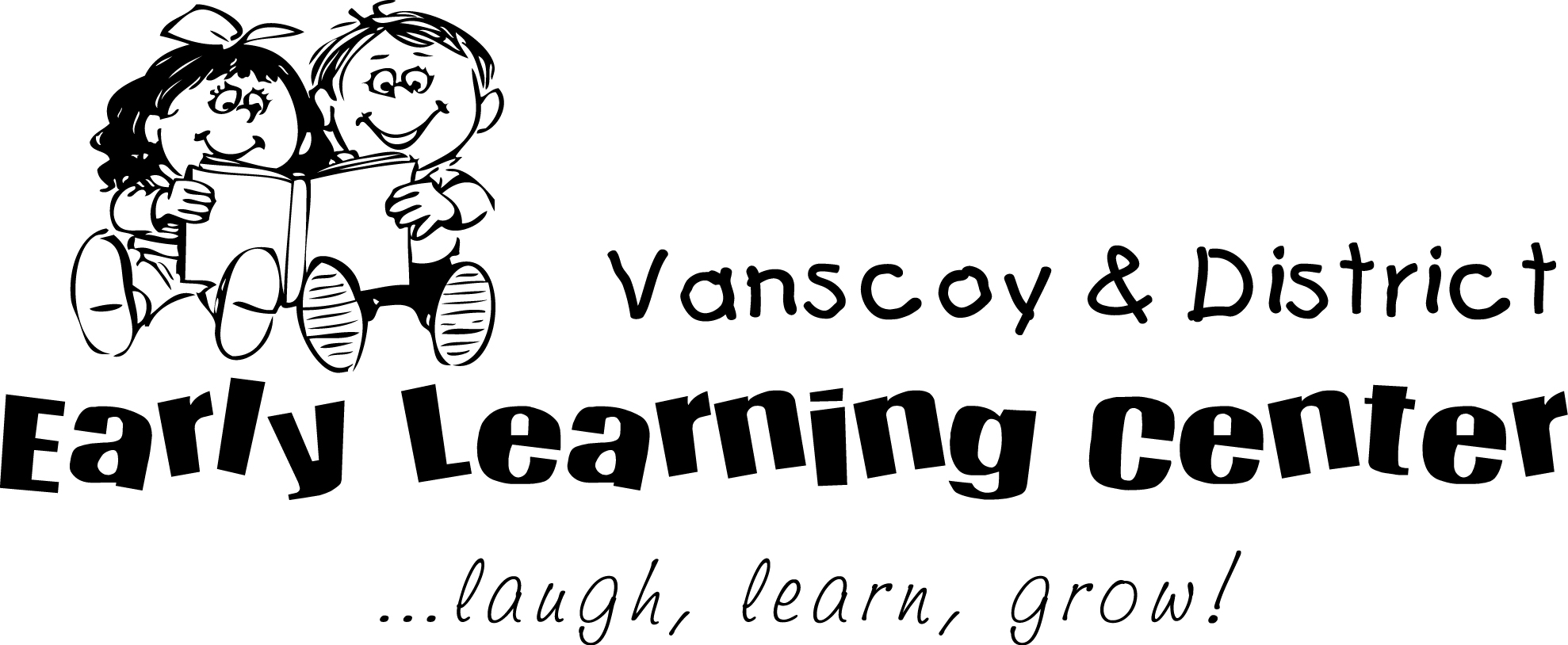 Our Journey In Play and Exploration
Nature in our environment
Adding soft and cozy spaces
Outdoor Environment
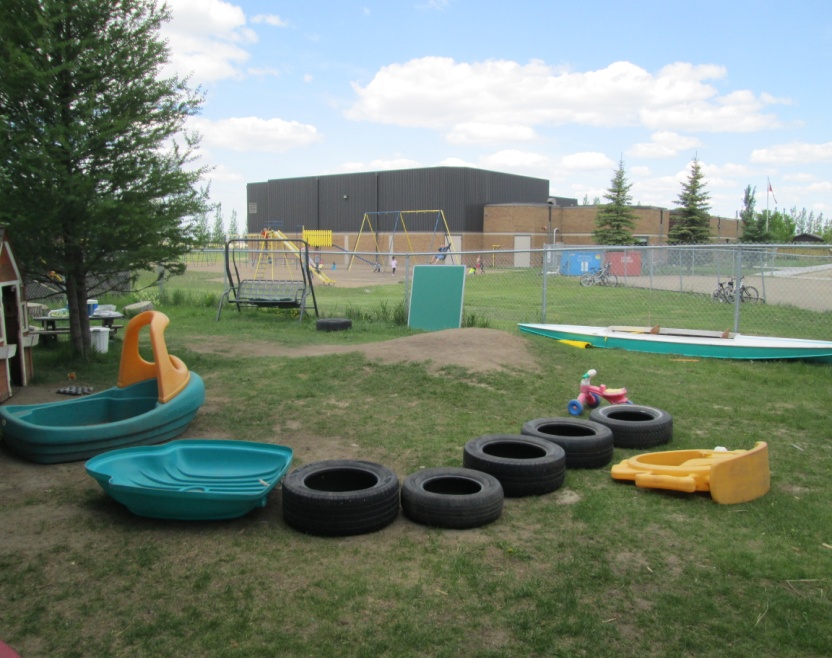 Plants and Trees
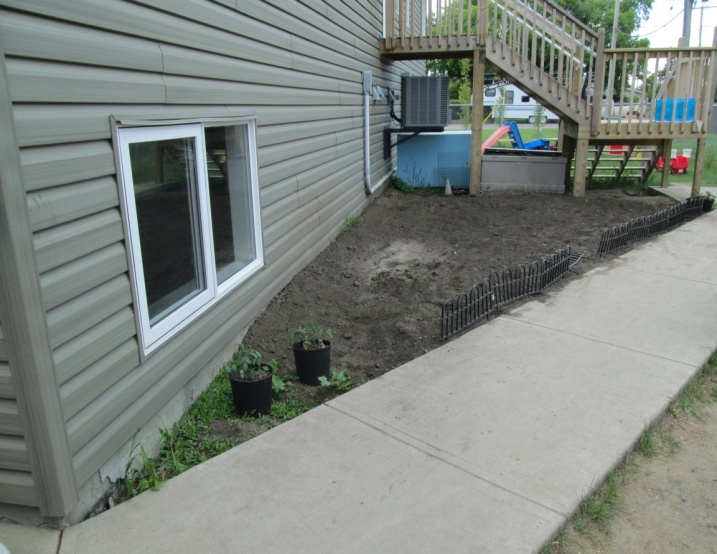 Spaces that are pleasing to the eye
Real life objects in photos
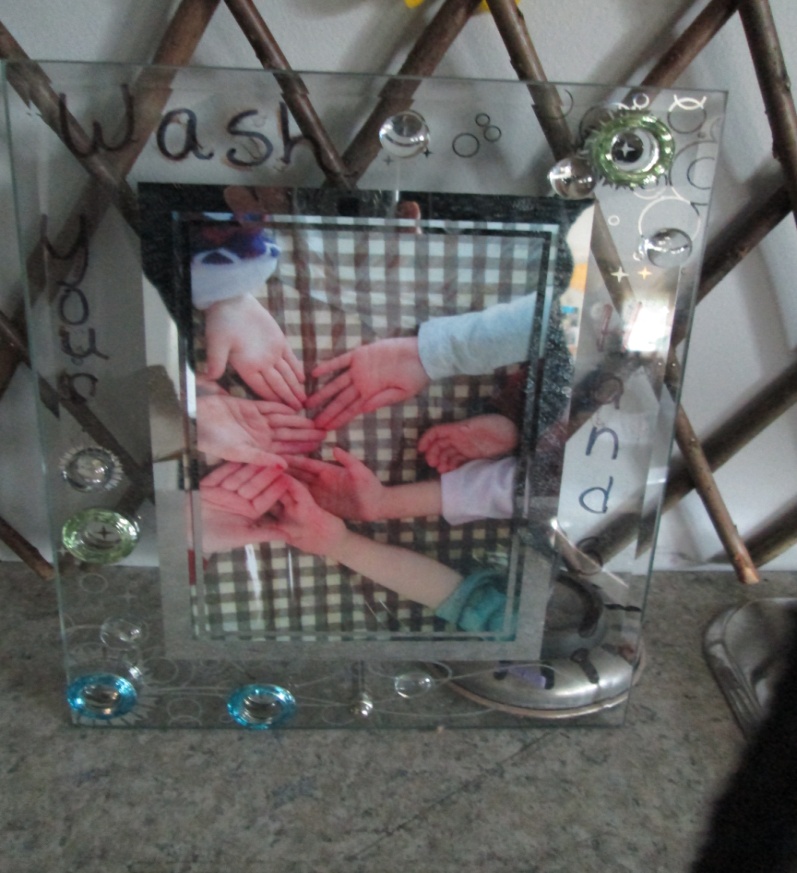 Sensory fun
Responding to children’s interests
Red Riding hood baking
Fun with worms!
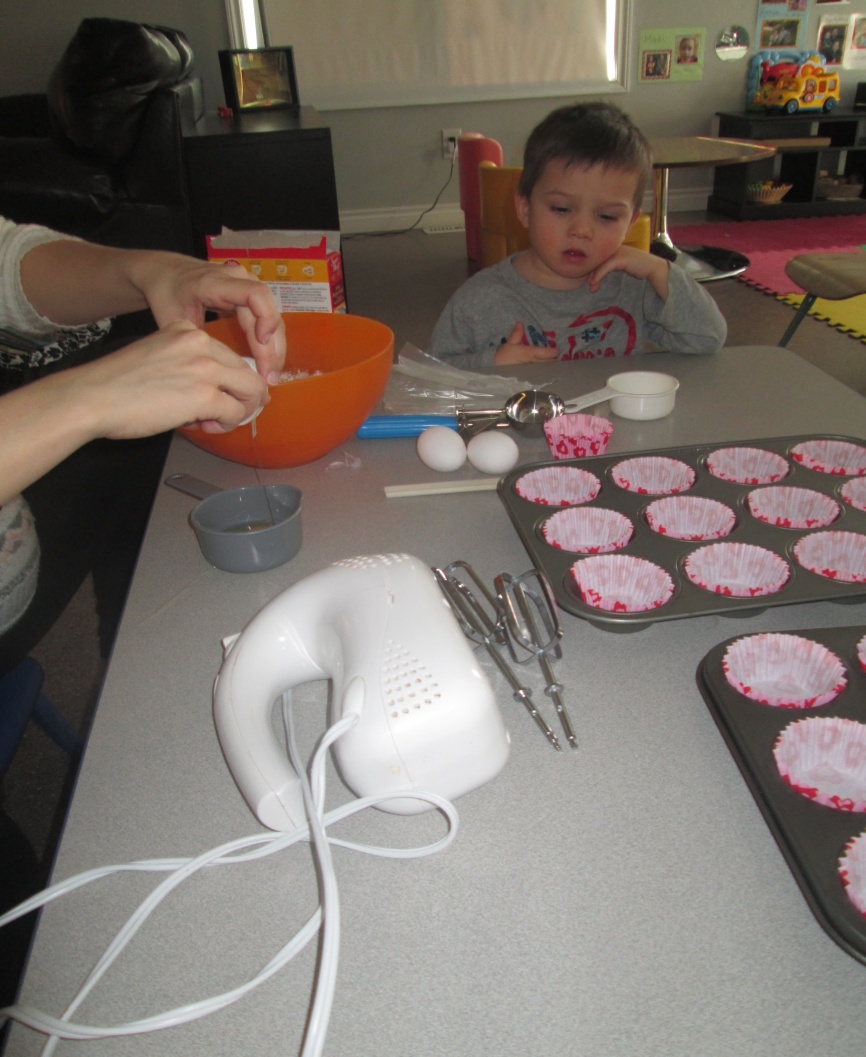 Toddler RoomThe Toddler room is a calm relaxing area for children to learn and play using many sensory activities.
The Dragonflies (ages 3-4)The preschool age children have a very calming environment.  Essential Learning experiences are important areas of focus.  This group uses invitations and projects to encourage learning.
Spiders ages 4-5/Scorpions ages 6-11The Spiders experience unique invitations to encourage all domains of Essential Learning Experiences .  Documentation is key for families to understand how the children are learning in this unique environment.  Scorpions enjoy exploring and learning based on their play.  They are given the freedom to learn and explore their interests.   Nature is a large part of this curriculum.
Essential Learning Experiences
THE ICE PROJECTBY Kara and Andrea
The Beginning
The project began while on a walk in the neighborhood with the children. They started stepping and stopping on a frozen puddle and while doing this they started asking questions about the ice. When we arrived back at the daycare the children and staff designed a project web. They talked about ice and how it is made and used in ice sculptures and ice rinks.
Ice in Pails
The following days of the project turned into children freezing ice in pails and balloons to make ice sculptures
After the ice was frozen in the pail we took tools outside with us and the kids made their own project.  Some of the children smashed the ice
Ice Fun At Winterfest
Brrr cold
Fun with friends
The project was concluded with a web, pictures and jot notes posted in the classroom for other staff, professionals and parents to view.